หน่วยการเรียนรู้ที่ ๖
(โดย คุณครูจิระภา ตราโชว์)
“ความเป็นมาเรื่องราชาธิราช 
ตอนสมิงพระรามอาสา”
ความเป็นมาเรื่องราชาธิราช  ตอนสมิงพระรามอาสา
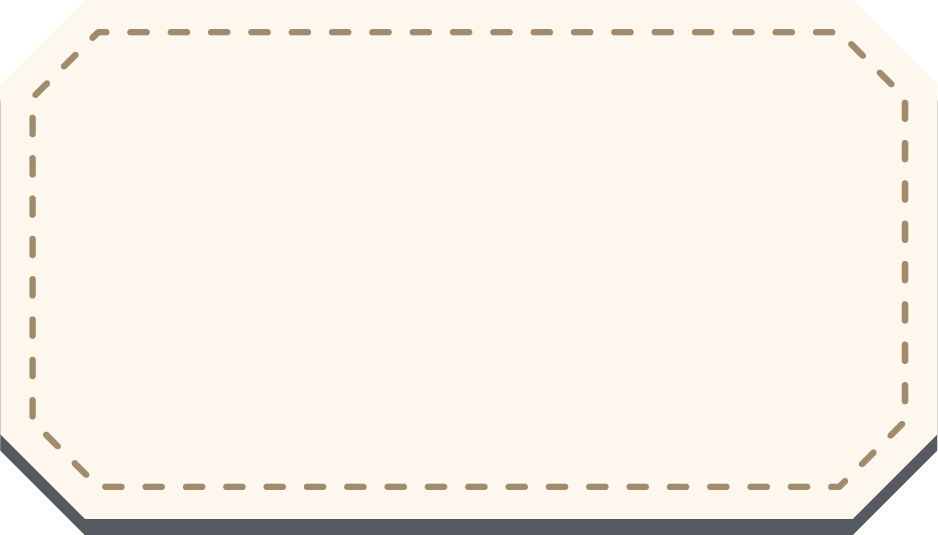 ราชาธิราช เป็นวรรณคดีนิยายอิงประวัติศาสตร์พงศาวดารมอญ สำนวนเดิมแต่งเป็นภาษารามัญ(ภาษามอญ) มีเนื้อหากล่าวถึงการทำยุทธสงครามระหว่างชนชาติมอญกับพม่า พระบาทสมเด็จพระพุทธยอดฟ้าจุพาโลกมหาราช มีพระราชประสงค์ที่จะให้แปลและเรียบเรียงเรื่องราชาธิราชนี้ เพื่อให้เป็นประโยชน์ในทางการปกครองบ้านเมืองให้รอดพ้นจากอริราชศัตรู
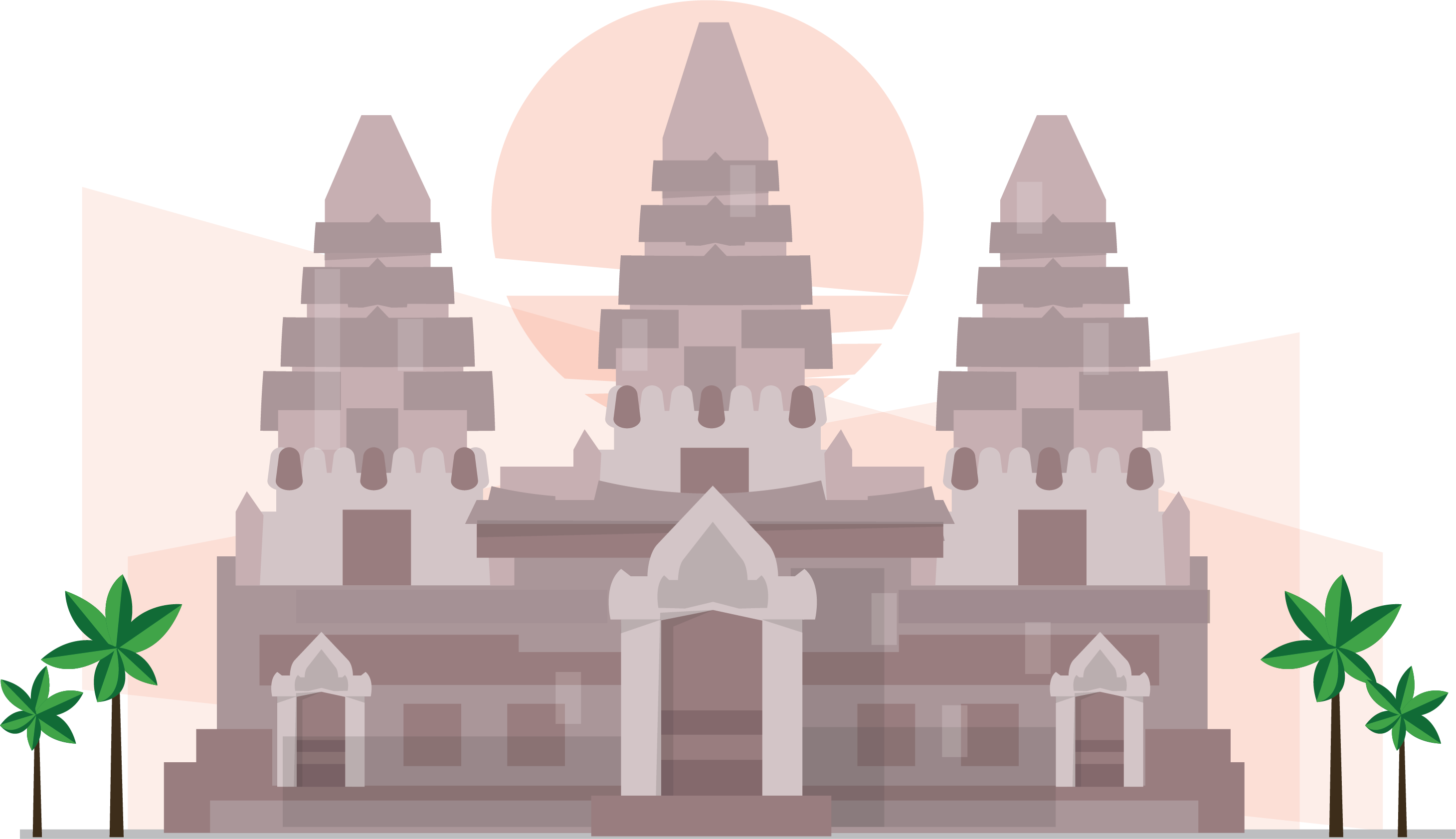 ความเป็นมาเรื่องราชาธิราช  ตอนสมิงพระรามอาสา
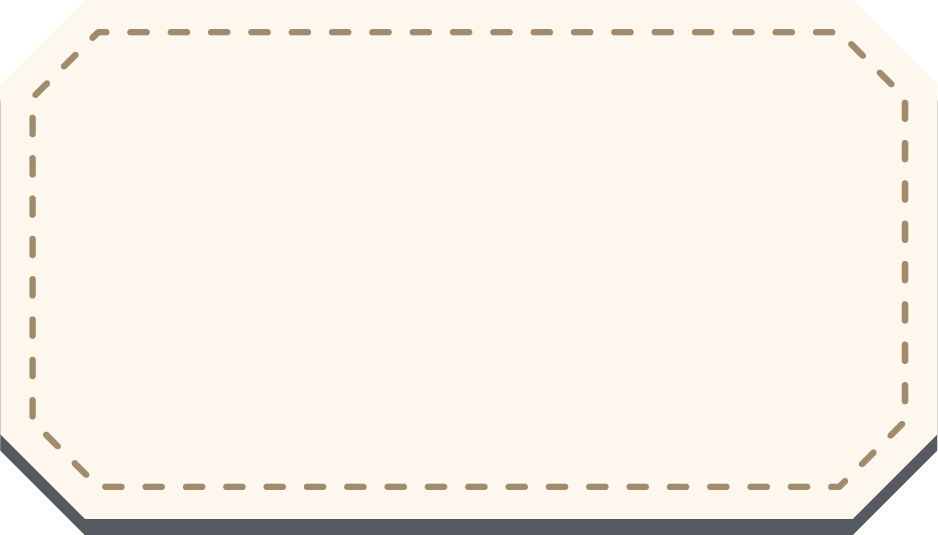 ทั้งยังมีเนื้อหาที่สะท้อนบทบาทของผู้นำในฐานะกษัตริย์ และบทบาทของผู้อยู่ใต้บังคับบัญชา ตลอดจนยังมีข้อคิดคดิเตือนใจที่ดีงาม จึงทรงพระกรุณาโปรดเกล้าฯ ให้กวีในราชสำนัก ได้แก่ เจ้าพระยาพระคลัง (หน) ร่วมกับพระยาอินทรอัคคราชพระภิรมรัศมี และพระศรีภูริปรีชา เป็นผู้แปลและเรียบเรียงเป็นภาษาไทยเมื่อ พ.ศ. ๒๓๒๘ โดยแต่งเป็นร้อยแก้วตลอดเรื่อง แบ่งเนื้อหาออกเป็น ๓ ตอน ดังนี้
ความเป็นมาเรื่องราชาธิราช  ตอนสมิงพระรามอาสา
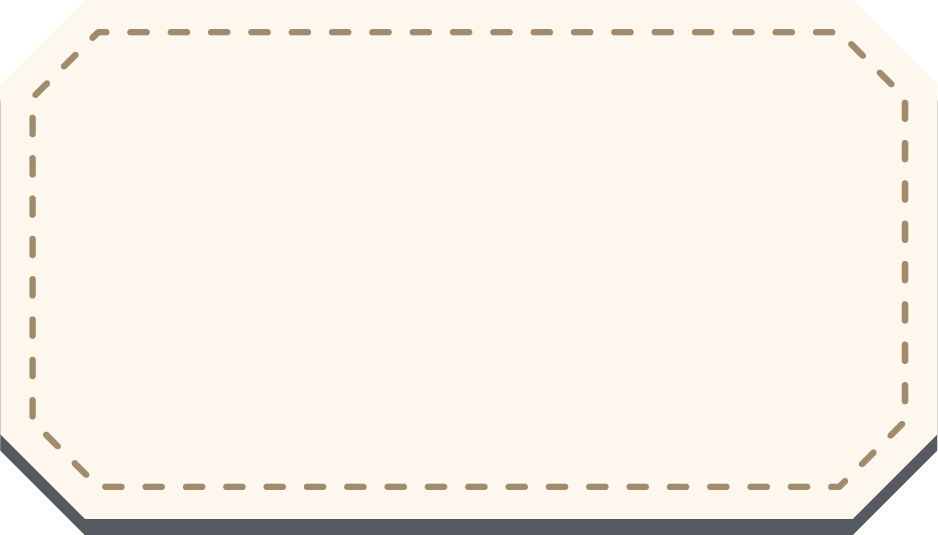 ตอนที่ ๑ กล่าวถึงการสร้างเมืองเมาะตะมะและปฐมกษัตริย์เมืองมอญ
ตอนที่ ๒ กล่าวถึงการสงครามระหว่างพระเจ้าราชาธิราชกับพระเจ้าฝรั่งมังฆ้อง
ตอนที่ ๓ กล่าวถึงพระมหาปิฎกธรผู้มีสติปัญญา จนได้ครองราชย์สมบัติเมืองหงสาวดีสืบมา เนื้อหาของเรื่องราชาธิราช ตอนสมิงพระรามอาสา มีเรื่องราวที่สนุกสนานชวนให้ติดตาม ให้ข้อคิดคติสอนใจจากอุปนิสัยและพฤติกรรมของตัวละคร อันจะเป็นประโยชน์อย่างยิ่งที่จะนำพาชาติบ้านเมืองให้เกิดความสงบสุข นอกจากนี้ยังให้ความรู้ด้านกลศึก การรบ การใช้สติปัญญา ปฏิภาณไหวพริบในการแก้ไขปัญหาอย่างแยบยล ตลอดจนกลวิธีการประพันธ์ ถ้อยคำ และภาษาที่ใช้นั้นเต็มเปี่ยมด้วยกวีโวหารที่ทรงคุณค่า